Tema 2:“EQUILIBRIO DE ECUACIONES QUIMICAS”.PRIMEROS MEDIOS 2020Liceo 1 Javiera Carrera
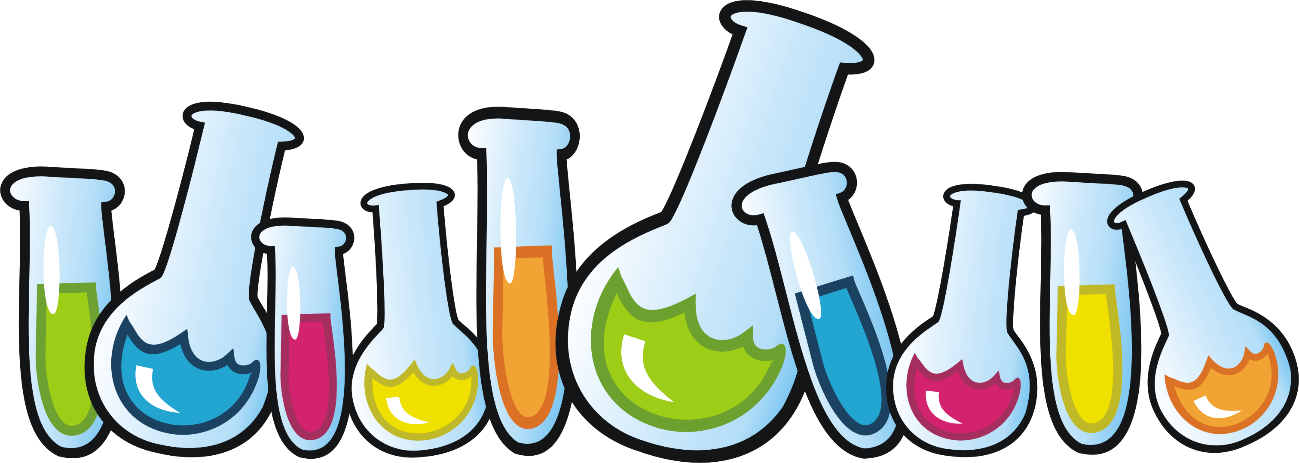 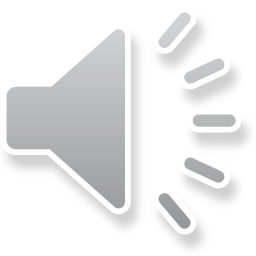 El equilibrio o balance de una  ecuación química .
Se basa en que, el número de átomos de cada elemento químico de los reactantes, debe ser igual al número de átomos de los productos.
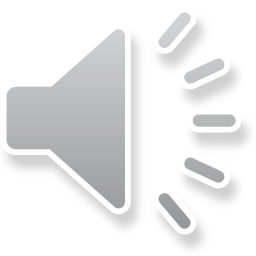 Existen dos métodos para equilibrar las ecuaciones químicas: 
 Método del tanteo: consiste en contar el número de átomos que hay presentes de cada elemento químico, tanto en los reactantes y productos de la reacción.
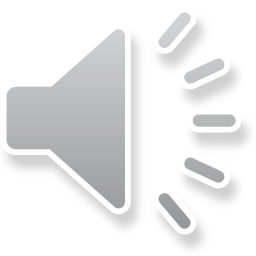 Ejemplo: 
Ecuación química sin equilibrar
 Ca   +   O2                 Ca O
               REACTANTES          PRODUCTO(S)
   Número de átomos de la reacción
1
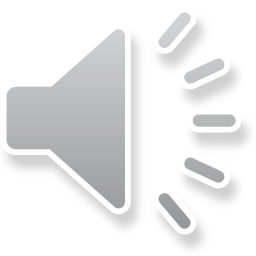 Equilibrar la ecuación química anteponiendo los coeficiente estequiométrico necesarios. 







Anteponer un segundo coeficiente estequiométrico en los reactivos, para el átomo de Ca.
Ca   +   O2               2Ca O
Coeficiente estequiométrico
Subíndice
1
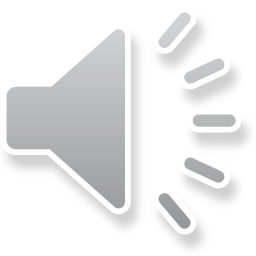 Ecuación  equilibrada: 

2Ca   +   O2                 2Ca O
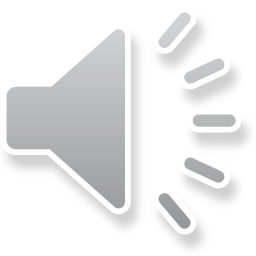 2) Método algebraico: consiste en equilibrar la ecuación química a través de ecuaciones algebraicas de primer grado, las que se obtienen a partir de la ecuación química sin equilibrar.
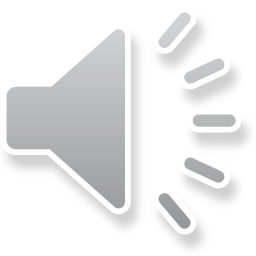 Ecuaciones algebraicas:
Ejemplo:
 Ecuación química sin equilibrar:
 Al     +     HCl               AlCl3    +     H2
                       Reactantes                   Productos
Asignar  una letra y colocar delante de cada molécula o átomo de la reacción.  
a Al    +     b HCl             c AlCl3     +    d H2
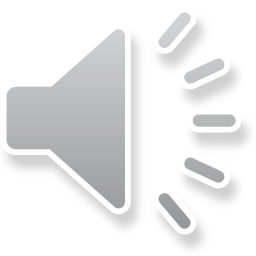 .
a Al    +     b HCl             c AlCl3     +    dH2
b) Escribir las ecuaciones algebraicas haciendo uso de las letras






c) Asignar un valor arbitrario (numero entero) a la letra que mayormente se repite en las ecuaciones algebraicas. 
    Si   c = 1   entonces, 
     (1) a = 1         (3) b = 3       (2) d = 3/2
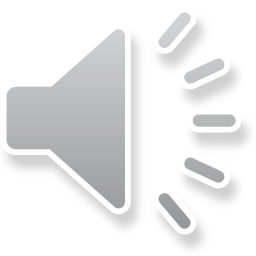 Transformar  los resultados  a números enteros.
                        a = 1 x 2 = 2;       b = 3 x 2 = 6 ;    
       c = 1 x 2 = 2;       d = 3/2 x 2 = 3
Reemplazar los valores de las letras en la ecuación no equilibrada.
 a Al    +     b HCl            c AlCl3   +  d H2
 2 Al    +     6 HCl             2 AlCl3   +  3H2  (ecuación equilibrada)
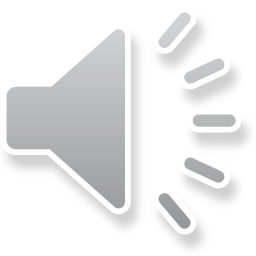 Ley de conservación de la masa ó ley de Lavoisier
En toda reacción química, “la masa de los reactantes es igual a la de los productos. No se crea ni destruye materia solo se transforma.”
La masa se conserva durante el proceso de transformación de las sustancias que participan en la reacción química.
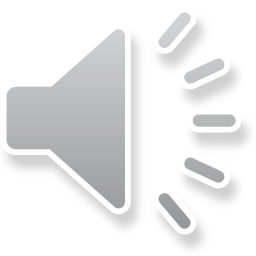 Ejemplo:
Fe   +   CL2       FeCl3 (ecuación sin equilibrar)
2Fe   +   3Cl2        2FeCl3 (ecuación equilibrada)
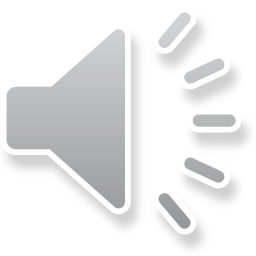 Aplicando la ley de conservación de la masa
2Fe      +   3Cl2               2FeCl3
Masa de los productos:  111,7 + 212,7 = 324,4 g



Masa del cloro: 324,4 – 111,7 = 212,7 g
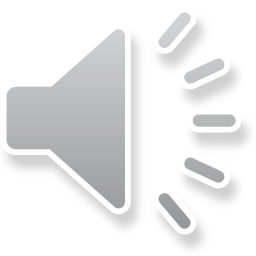